El Futuro, Inicia…. Hoy
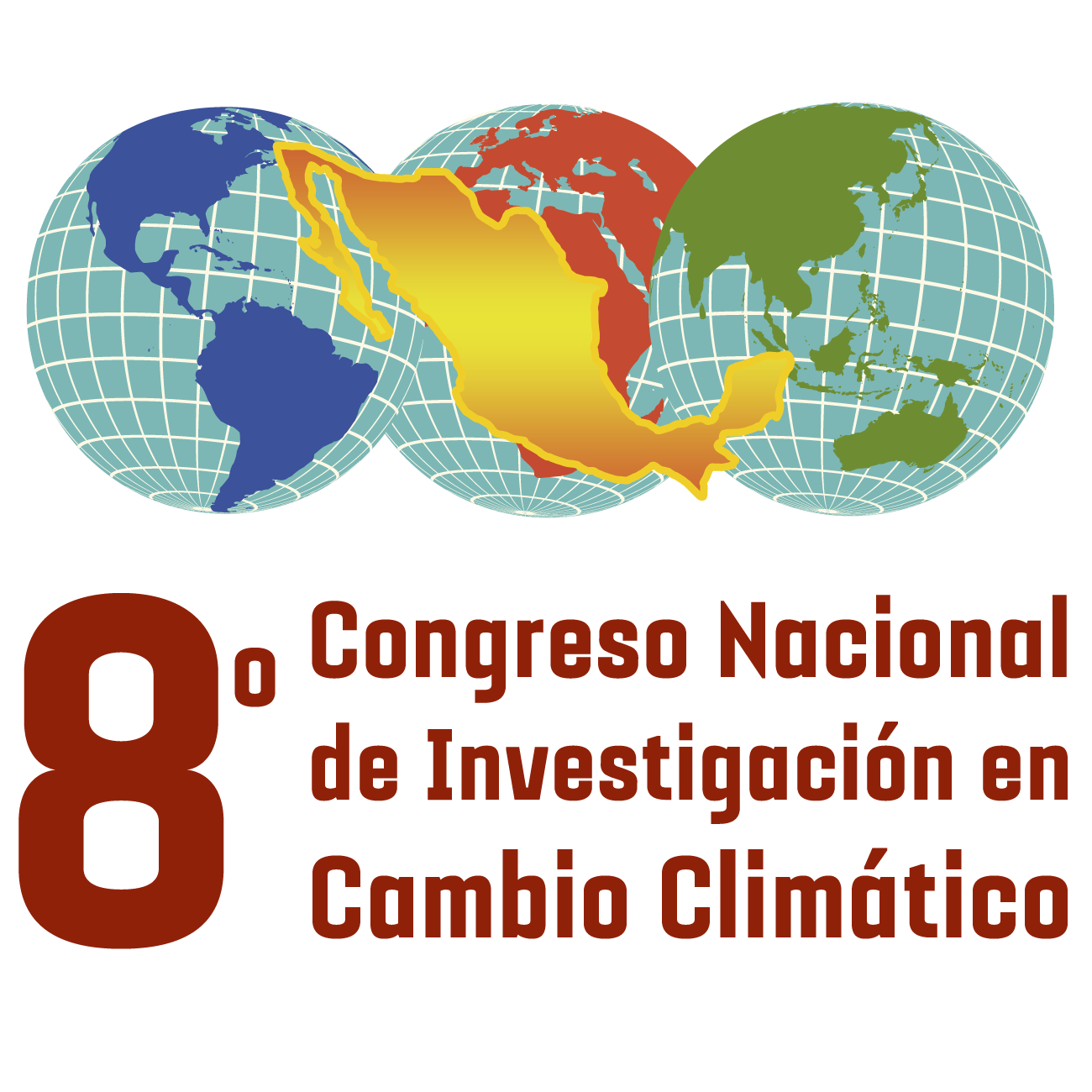